«Твердый согласный звук [ж], буквы Ж ж. Сопоставление ж-ш»
28.11.2022 
1-А класс
Бондаренко А.А.
Он живёт в лесу дремучем,
Сам он круглый и колючий.
Угадайте, это кто же?
Ну конечно, это…
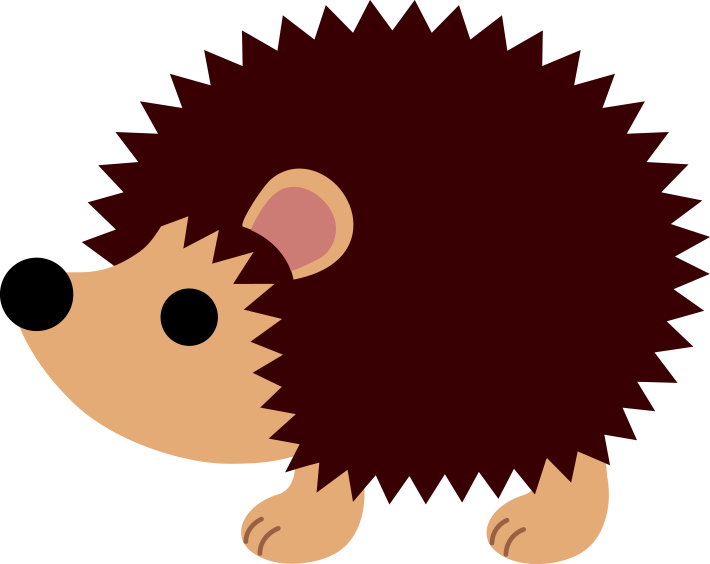 Ёжик
Узнать его нам просто,Узнать его легко:Высокого он ростаИ видит далеко
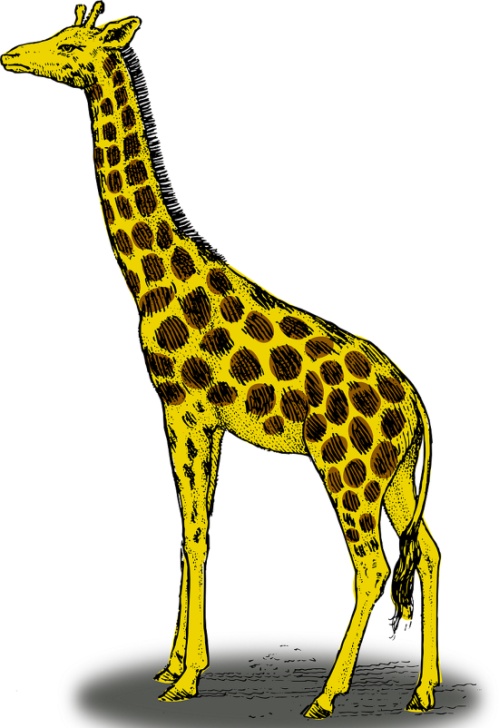 Жираф
Длинноногий, длинношеийДлинноклювый, телом серый,По болотам ходит-бродит,Там лягушек ищет, ловит.
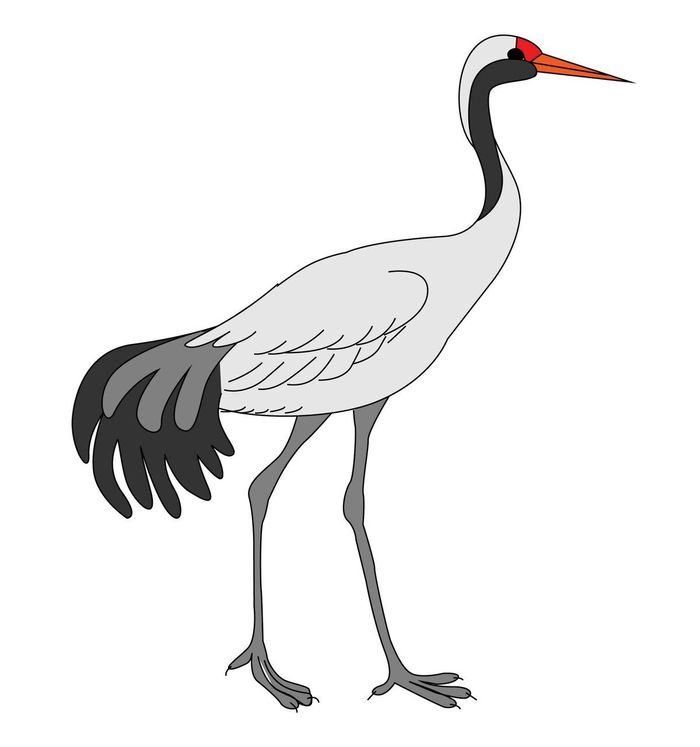 Журавль
Как можно всех их назвать одним словом?
ЖИВОТНЫЕ
Что общего в названиях животных можно найти?
Буква Ж
Работа по учебникустр. 24
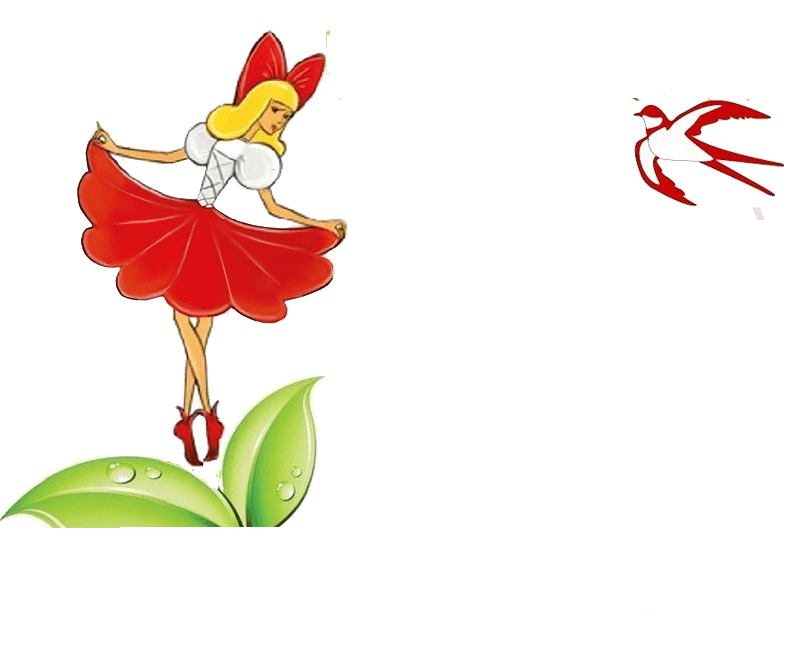 Не жужжу, когда сижу,Не жужжу, когда хожу,Не жужжу, когда тружусь,А жужжу, когда кружусь
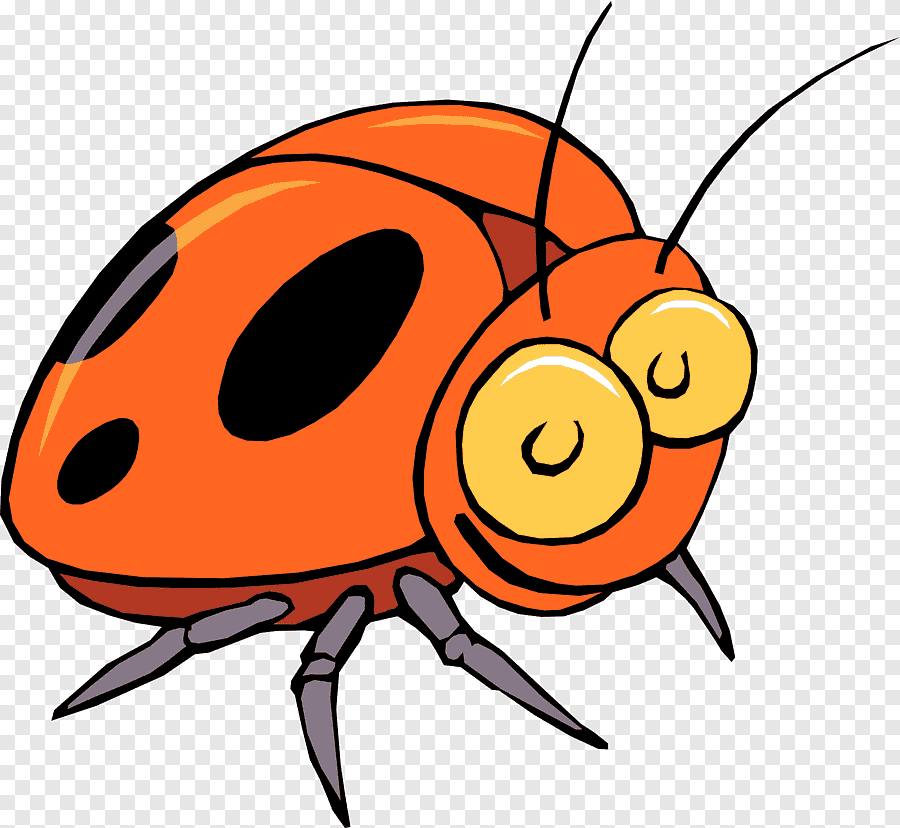 Жук
Стали дети играть в жмурки. Завязали Жене глаза платочком и разбежались в разные стороны. Никого Женя догнать не может.– Осторожно! – кричат ему. – Лужа.
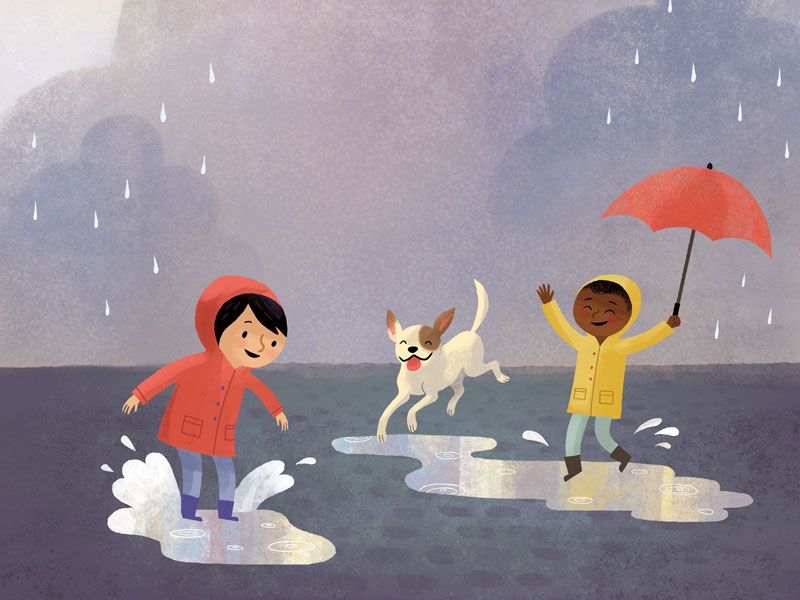 Найдите слова, которые отвечают на вопросы: Кто? Что? Что сделали?
Спасибо вам за урок, вы сегодня хорошо работали!
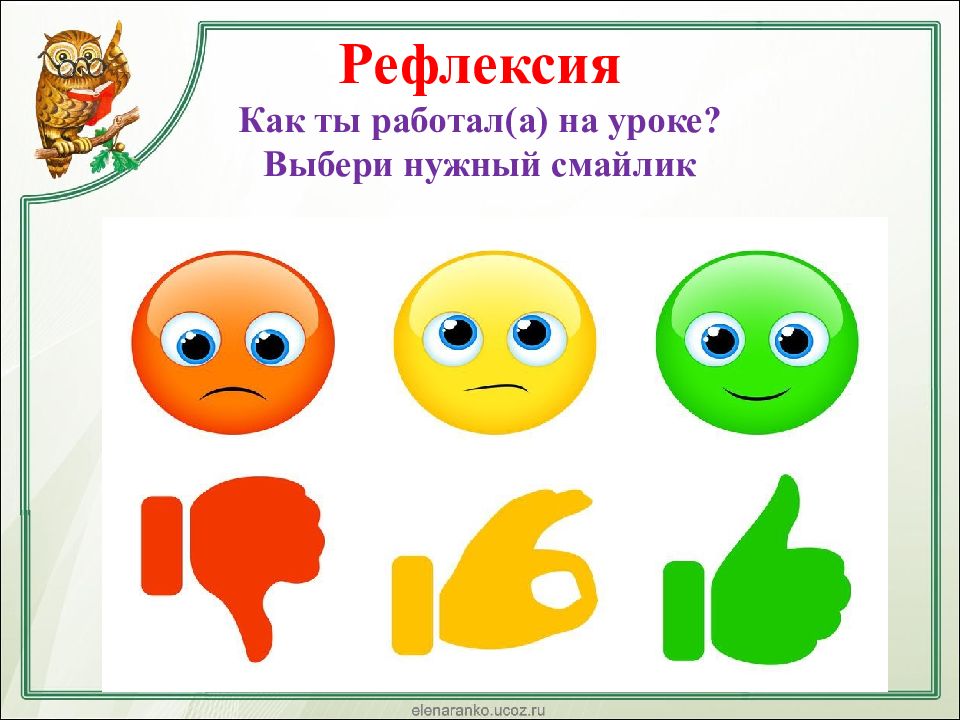